সকলকে শুভেচ্ছা
5/20/2020
শিক্ষক পরিচিতি
মো: মাসুদ রানা 
সহকারি শিক্ষক (আইসিটি)
ইউসেপ ছোটবনগ্রাম সিটি কর্পোরেশন স্কুল, রাজশাহী ।
‡hvMv‡hvM:  Email               Facebook
5/20/2020
পাঠ পরিচিতি
শ্রেণী: এস এস সি (ভোক) নবম
বিষয়: কম্পিউটার ও তথ্য প্রযুক্তি -২
আলোচনার বিষয়: ২য় অধ্যায় (সংখ্যা পদ্ধতি ও কোড)
পাঠ: evBbvwi , A±vj I †n·v‡Wwmgvj msL¨v‡K `kwgK ev †Wwmgvj msL¨vq iæcvšÍi 
(কম্পিউটার ও তথ্যপ্রযুক্তি-২ বই এর 13-14 নং পেজ)
5/20/2020
আজকের পাঠ শেষে আমরা যা জানবো ……..
evBbvwi msL¨v‡K `kwgK msL¨vq iƒcvšÍi †KŠkj Ges D`vniY
A±vj msL¨v‡K `kwgK msL¨vq iƒcvšÍi †KŠkj Ges D`vniY
‡n·v‡Wwmgvj msL¨v‡K `kwgK msL¨vq iƒcvšÍi †KŠkj Ges D`vniY
5/20/2020
evBbvwi msL¨v‡K `kwgK msL¨vq iƒcvšÍi
পূর্ণ বাইনারি সংখ্যাকে দশমিক সংখ্যায় রূপান্তর করা : আমরা জানি যে, দশমিক পদ্ধতির ক্ষেত্রে একক, দশক, শতক এভাবে কোন সংখ্যার স্থানীয় মান নির্ণয় করতে হয়। পূর্ণ বাইনারি সংখ্যার স্থানীয় মান নির্ণয় করতে সংখ্যার ডান দিক থেকে বাম দিকে প্রথম ঘরের মান ১০° (১), দ্বিতীয় ঘরের মান ১০1 (১০), তৃতীয় ঘরের মান ১০2 (১০০), চতুর্থ ঘরের মান ১০3 (১০০০) এভাবে নির্ণয় Kiv যায়। 
বাইনারি সংখ্যার ভিত্তি দুই, তাই স্থানীয় মান দুই এর ঘাত বা শক্তি দিয়ে হিসাব করতে হবে। যেমন- প্রথম ঘর ২° (১), দ্বিতীয় ঘর ২1(২x১ = ২), তৃতীয় ঘর ২2 (২x২ = ৪), চতুর্থ ঘর ২3 (২ x ২ x ২ = ৮) ইত্যাদি দিয়ে । 
২4, ২3, ২2, ২1, ২0 অর্থাৎ ১৬, ৮, ৪, ২,১
5/20/2020
evBbvwi msL¨v‡K `kwgK msL¨vq iƒcvšÍi
বাইনারি অঙ্ক¸‡jv‡K নিজস্ব স্থানীয় মান দিয়ে গুণ করে প্রাপ্ত গুণফলকে ‡hvM করলেও বাইনারি সংখ্যাটির সমান দশমিক সংখ্যা পাওয়া যাবে। 
যেমন, (১০০১)2 = (?)10 
(১০০১)২ =১x২3 + ০ x ২2+ ০x২1+১x২° 
            = ১x৮+০x4 + ০x2 +১x১
            = ৮+০+০+১ 
            = ৯ 
djvdj : (১০০১)২ = (৯)১০
5/20/2020
A±vj msL¨v‡K `kwgK msL¨vq iƒcvšÍi
অক্টাল সংখ্যাকে দশমিক সংখ্যায় রূপান্তর অক্টাল সংখ্যার স্থানীয় মান দিয়ে গুণ করে গুণফলসমূহ ‡hvM করে অক্টাল সংখ্যাকে দশমিক সংখ্যায় রূপান্তর করা যাবে। 
নিম্নে উদাহরণ দেওয়া হ‡jv: 
উদাহরণ : (২০৬.৬৪)8 কে দশমিক সংখ্যায় রূপান্তর Ki  
(২০৬.৬৪)8 = ২×৮2+ ০x৮1 +৬x৮° + ৬x৮-1+ ৪x৮-২ 
= ২×৬৪ + ০x৮ + ৬x১ + ৬x১/৮ + ৪x১/৬৪ 
= ১২৮ +০+৬+০.৭৫+ ০.০৬২৫ 
= (১৩৪.৮১২৫)১০ 
সুতরাং (২০৬.৬৪)8 = (১৩৪.৮১২৫)১০
5/20/2020
‡n·v‡Wwmgvj msL¨v‡K `kwgK msL¨vq iƒcvšÍi
বাইনারি থেকে দশমিক কিsবা অক্টাল থেকে দশমিকে রূপান্তরের ম‡Zv একই নিয়মে হেক্সাডেসিমাল সংখ্যাকে স্থানীয় মান দিয়ে গুণ করে দশমিক সংখ্যায় রূপান্তর করা হয়। 
উদাহরণ : (9AF.৮)16 সংখ্যাকে দশমিক সংখ্যায় রূপার কর 
(৯AF.৮)১৬ = ৯x১৬2+ Ax১৬1+ Fx১৬°+ ৮x১৬-1 
= ৯x২৫৬ + ১০x১৬ +১৫x১+ ৮x১/১৬ 
= ২৩০৪ + ১৬০ + ১৫+ ০.৫০ 
= (২৪৭৯.৫০)10
djvdj : (9AF.৮)১৬ = (২৪৭৯.৫০)১০
5/20/2020
আজকের পাঠ থেকে আমরা যা যা শিখলাম
evBbvwi msL¨v‡K `kwgK msL¨vq iƒcvšÍi †KŠkj 
A±vj msL¨v‡K `kwgK msL¨vq iƒcvšÍi †KŠkj 
‡n·v‡Wwmgvj msL¨v‡K `kwgK msL¨vq iƒcvšÍi †KŠkj
5/20/2020
বাড়ীর কাজ
(11010.011)2  ‡K `kwgK msL¨v‡Z iæcvšÍi Ki 
(567.35)8 ‡K `kwgK msL¨v‡Z iæcvšÍi Ki 
(5B7.73)16 ‡K `kwgK msL¨v‡Z iæcvšÍi Ki
5/20/2020
পরবর্তী ক্লাশ
1.evBbvwi msL¨v‡K A±vj I †n·v‡Wwmgvj msL¨vq, 
2.A±vj msL¨v‡K evBbvwi I †n·v‡Wwmgvj msL¨vq Ges 3.†n·v‡Wwmgvj msL¨v†K  evBbvwi I A±vj msL¨vq iæcvšÍi 
               (কম্পিউটার ও তথ্যপ্রযুক্তি-২ বই এর 14-16 নং পেজ)
5/20/2020
ধন্যবাদ
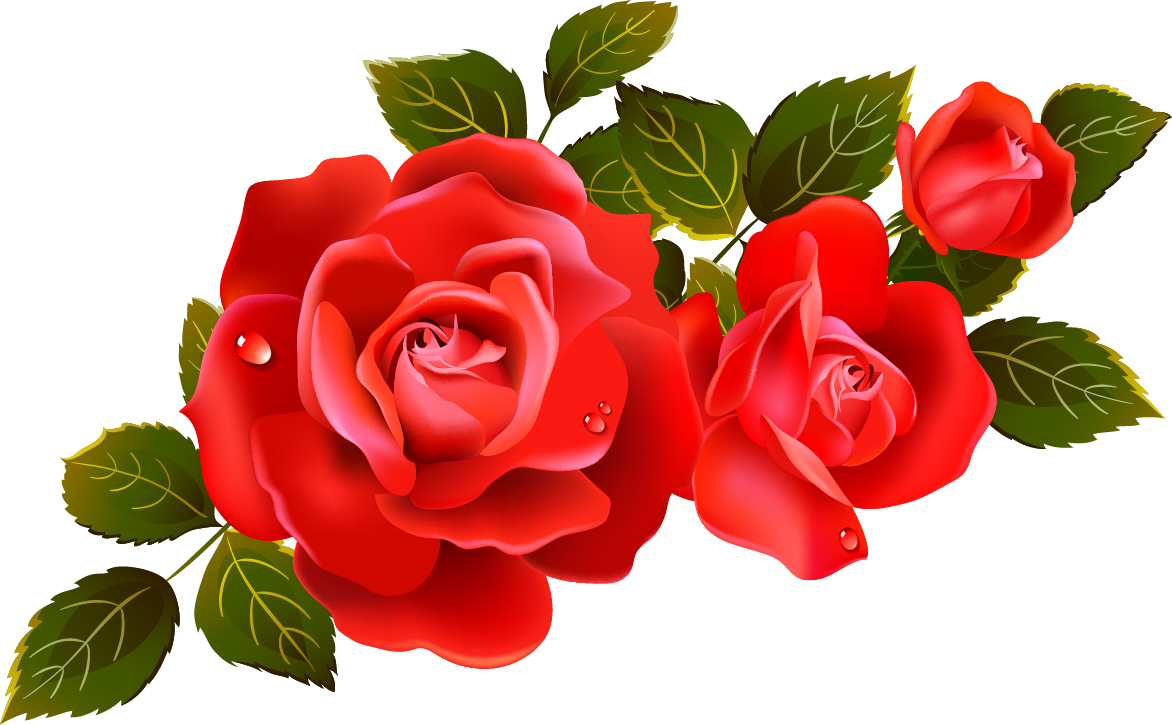 5/20/2020